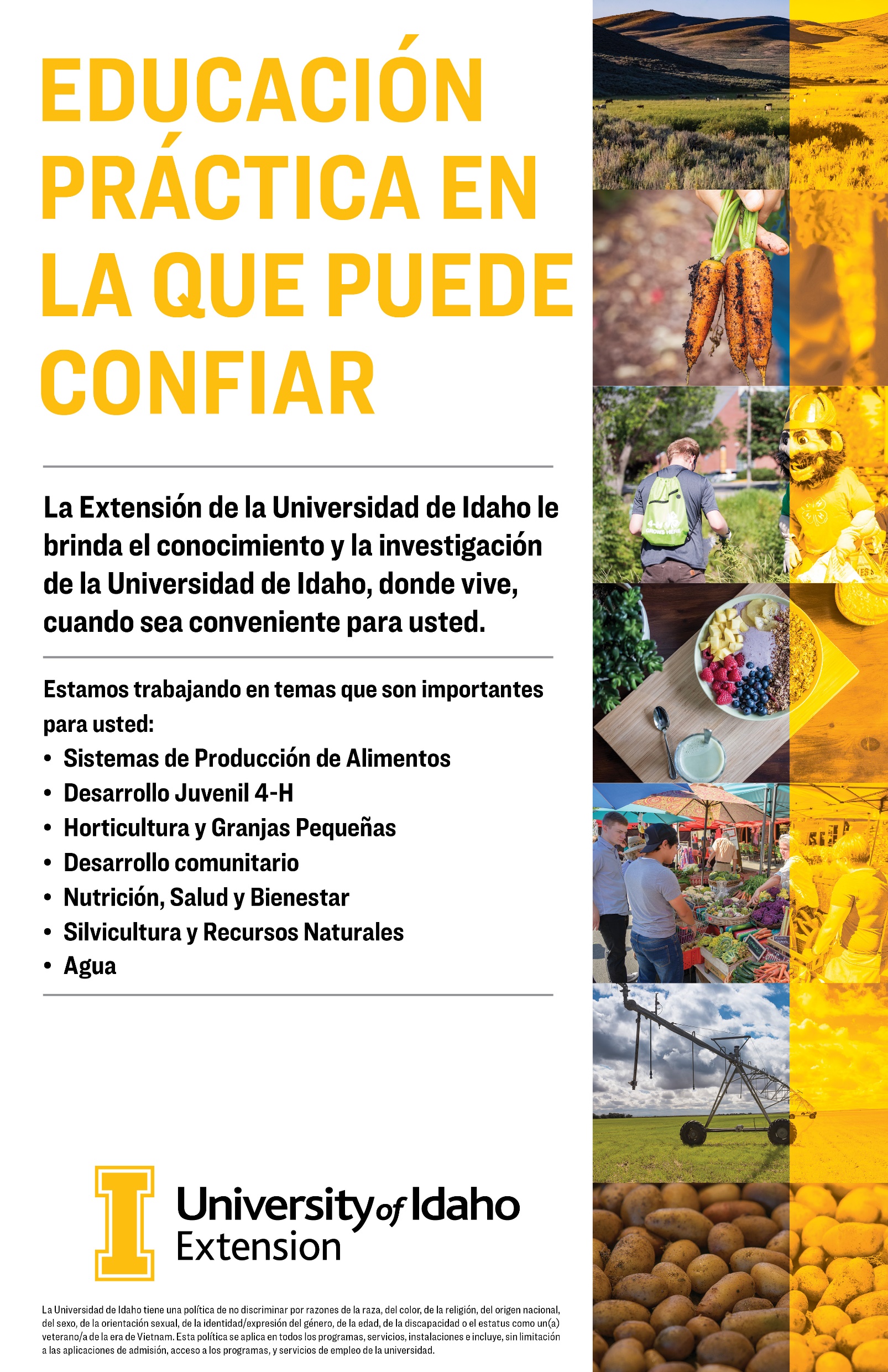 UI Extension, COUNTY NAME
EMAIL | PHONE
WEBSITE